Аттестация критических систем
Цели
В настоящей лекции рассматриваются методы верификации и аттестации критических систем. Прочитав эту лекцию, вы должны:
знать преимущества и недостатки использования формальных методов верификации критических систем;
иметь представление о методах оценивания безотказности программных системы и модели возрастания безотказности;
познакомиться с основной идеей доказательства безопасности и уметь доказывать невозможность появления аварийных ситуаций в системе.
Верификация и аттестация критической системы имеют много общего с подобными процессами, выполняемыми над любой другой программной системой. В ходе этих процессов проверяется соответствие системы своей спецификации и соответствие поведения системы требованиям заказчика. Однако природа критических систем такова, что, как правило, в дополнение к обычному анализу и тестированию системы необходимы еще процессы доказательства ее надежности. Это требуется по двум причинам.
 
Цена отказа критических систем. В критических системах стоимость отказа и его последствия потенциально значительно выше, чем в других системах. Поэтому экономически выгоднее выделить достаточно средств на верификацию и аттестацию критических систем, чтобы обнаружить и исправить возможные ошибки еще в процессе разработки системы.
Аттестация свойств функциональной надежности. Заказчики критических систем должны быть уверены в том, что система соответствует определенным показателям функциональной надежности (работоспособность, безотказность, безопасность и защищенность). Для оценки этих свойств требуется специальный процесс верификации и аттестации, который рассматривается далее в главе.
По указанным выше причинам стоимость процесса верификации и аттестации для критических систем обычно значительно выше, чем для других систем. Нет ничего удивительного в том, что на верификацию и аттестацию критических систем приходится более 50% от полной стоимости разработки. Конечно, такие расходы оправдывают себя, если удается избежать дорогостоящих отказов системы. Например, в 1996 году вследствие отказа программного обеспечения, установленного на ракете Ariane 5, потеряно несколько спутников, стоимостью сотни миллионов долларов.
   В процессе аттестации критических систем кроме непосредственной аттестации систем должна также проводиться аттестация процессов, используемых при ее разработке. На качество системы влияет качество процессов разработки ПО. Поэтому при создании систем с высокими требованиями надежности необходимо прежде всего обеспечить четкое соблюдение стандартов процесса разработки.
   Такая аттестация процесса разработки является неотъемлемой частью стандартов управления качеством ISO 9000. Согласно этим стандартам, на все используемые процессы разработки и связанные с ними процессы, обеспечивающие их соблюдение, должна быть документация. Как правило, требуется иметь систему сертификации полноты и завершенности процессов разработки и проверки качества промежуточных и конечного продуктов, например, в виде специальных форм. Стандарты ISO 9000 определяют, какие промежуточные продукты процесса должны производиться и контролироваться, и кто отвечает за их производство и проверку. Использование форм, которые описывают процесс анализа системных отказов, рассматривается в разделе 3.3.
1. Формальные методы и критические системы
В организациях, занимающихся разработкой критических систем, все еще продолжаются дебаты о роли формальных методов в процессе разработки систем с критическими требованиями к безопасности и надежности. Использование формальной математической спецификации и связанной с ней верификации является стандартом в Великобритании для систем, критических по обеспечению безопасности. Однако большинство разработчиков критических систем считают формальные методы неэффективными и уверены, что их использование может привести даже к снижению (а не повышению) надежности системы. Формальные методы применяются на двух уровнях разработки критических систем.
 
Разработка формальной спецификации системы и математический анализ противоречий в формальной спецификации. Данная методика эффективно выявляет ошибки и упущения в системной спецификации. В этой главе использование формального подхода рассматривается на примере спецификации части системы, отвечающей за инъекции инсулина.
Формальная верификация для проверки соответствия программного кода системной спецификации. Для формальной верификации нужна формальная спецификация. Формальная верификация эффективно выявляет ошибки, сделанные на этапах программирования и проектирования системы.
Аргумент за использование формальной спецификации и связанной с ней верификации программ состоит в том, что во время формального специфицирования выполняется тщательный и подробный анализ требований. Этот анализ позволяет выявить потенциальные противоречия и упущения, которые в противном случае могут оказаться незамеченными вплоть до появления рабочей версии системы. Формальная верификация демонстрирует соответствие разрабатываемой программы спецификации.
   Против использования формальной спецификации выдвигается следующий аргумент: ее использование требует специальной системы нотаций, пользоваться которой может только специально обученный персонал. Используемая для формальной спецификации система нотаций может оказаться непонятной специалистам в той предметной области, где будет эксплуатироваться система. Поэтому проблемы согласования требований необходимо решить с помощью специальных формальных методов. В этой ситуации разработчики ПО не могут распознать потенциальные проблемы требований, поскольку не являются специалистами в предметной области приложения; специалисты в области приложения также не могут обнаружить проблемы, так как они не понимают спецификацию. Поэтому, несмотря на то что спецификация может быть математически корректной, свойства системы, которые требуются в действительности, в спецификации могут быть не определены.
   Верификация нетривиальной системы ПО занимает много времени и требует применения специальных средств и методов, например, методов доказательства теорем и математического оценивания. Поэтому верификация является чрезвычайно дорогостоящим процессом, причем с увеличением размеров системы расходы на формальную верификацию возрастают нелинейно. Именно поэтому многие считают формальную верификацию экономически не выгодной. Такого же уровня надежности или безопасности можно достигнуть с меньшими затратами, используя такие методы верификации, как инспектирование и тестирование системы. Такое утверждение пока невозможно ни подтвердить, ни опровергнуть, поэтому при разработке некоторых систем все равно применяются формальные методы.
Иногда говорят, что использование формальных методов в процессе разработки системы позволяет создать более надежные и безотказные системы. Несомненно, формальная спецификация содержит меньше противоречий, которые должен разрешать разработчик. Однако формальная спецификация и доказательство не гарантируют, что система окажется надежной на практике, чему есть несколько причин.
 
Спецификация может не отражать реальных требований пользователей системы. Установлено, что многие ошибки являются следствием ошибок и упущений в системной спецификации, не обнаруженных при создании формальной спецификации. Кроме того, пользователям часто непонятны формальные нотации, поэтому они не могут непосредственно проанализировать формальную спецификацию и обнаружить в ней ошибки и упущения.
В доказательствах могут быть ошибки. Доказательства больших и сложных программ, как правило, также большие и сложные, поэтому часто содержат ошибки.
При доказательстве применяется неверный шаблон использования. Если система используется неверно, то доказательство также может быть неверным.
 
   Несмотря на все эти недостатки, я полагаю, что формальные методы играют важную роль в разработке надежного и безопасного ПО. Формальные спецификации весьма эффективно выявляют проблемы требований, которые являются наиболее распространенными ошибками. Формальная верификация повышает уровень надежности наиболее критических компонентов этих систем. Формальные методы получают все большее распространение, поскольку постоянно растет спрос на надежные системы и увеличивается число специалистов, знакомых с этими методами. Но должно пройти еще немало времени, чтобы использование формальных методов в процессе разработки критических систем стало обычным делом.
2. Аттестация безотказности
Для специфицирования требований безотказности систем разработано множество различных числовых показателей. Чтобы быть уверенным, что система соответствует требованиям, необходимо измерить ее показатели безотказности, учитывая работу типичного пользователя.
   Процесс измерения показателей безотказности системы представлен на рис. 12.1; он состоит из четырех этапов.
 
На этапе определения операционного профиля изучаются аналогичные существующие системы. Операционный профиль задает разные классы входных данных системы и вероятность их ввода в нормальных режимах ее работы. Этот этап рассматривается в следующем разделе.
Подбирается множество тестовых данных (иногда с помощью генератора тестовых данных), соответствующих операционному профилю.
Проводится тестирование системы с подобранными данными и подсчитывается число отказов. Также фиксируется количество повторов этих отказов. Выбранные временные единицы должны подходить для используемых показателей.
После получения статистически значимого количества отказов следует этап вычисления показателей безотказности системы.
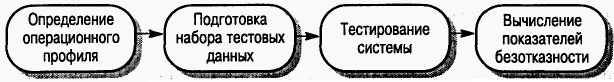 Рис. 12.1. Процесс измерения показателей безотказности
 
Данный метод иногда называют статистическим тестированием. Цель статистического тестирования – оценить безотказность системы. Статистическое тестирование противоположно тестированию дефектов, проводимому в целях обнаружения ошибок в системе.
Этот концептуально привлекательный метод измерения безотказности не так прост для применения на практике. Принципиальные трудности возникают по нескольким причинам.
 
Неопределенность операционного профиля. Профили могут неточно отражать реальное использование системы.
Высокая стоимость генерации тестовых данных. Если нет возможности автоматической генерации тестовых данных, то создание большого количества тестовых данных занимает много времени.
Статистическая неопределенность в случае высокой безотказности. Для точного измерения показателей безотказности необходимо сгенерировать статистически значимое число отказов.
Конечно, разработка точного операционного профиля возможна только для систем, имеющих стандартный шаблон использования. Что касается других систем, то здесь каждый пользователь может обращаться с системой по-своему. Разные пользователи могут иметь различные взгляды на безотказность системы именно потому, что они используют разные ее функции и средства.
   Не самым лучшим методом генерации большого множества данных, используемого для измерения безотказности, оказывается применение некоторых видов генераторов тестовых данных, которые могут автоматически создавать входные данные, соответствующие операционным профилям. Как правило, невозможно автоматизировать создание всех необходимых тестовых данных для интерактивных систем. Наборы данных для них должны создаваться вручную, а следовательно, с более высокими затратами.
   Статистическая неопределенность – одна из основных проблем при измерении безотказности системы. Чтобы оценка показателей безотказности была наиболее точной, недостаточно просто спровоцировать в системе один сбой. Для точной оценки безотказности необходимо сгенерировать статистически значимое количество сбоев. В такой ситуации задача оценивания безотказности сводится в лучшем случае к минимизации количества ошибок в системе, в худшем – к измерению эффективности метода минимизации ошибок. Если в спецификации определен очень высокий уровень безотказности, то, как правило, генерация достаточного количества отказов в системе становится экономически невыгодной.
2.1. Операционные профили
Операционный профиль отражает практику использования системы. Он состоит из спецификации классов входных данных и вероятности их появления. В тех случаях, когда новая система ПО устанавливается вместо уже существующей, вероятный шаблон использования новой системы построить сравнительно легко. Он должен соответствовать "обычному" использованию старой системы плюс дополнительные возможности, обусловленные наличием новых функций, включенных в новое ПО. Например, нетрудно построить операционный профиль для телекоммуникационных систем коммутации, поскольку телекоммуникационным компаниям известны шаблоны вызовов, которые обрабатываются в этих системах.
   Обычно в операционном профиле входные данные с высокой вероятностью ввода разделяются на несколько небольших классов, на рис. 12.2 они показаны слева, а справа расположены классы входных данных, ввод которых мало вероятен, но возможен. Этих классов обычно очень много.
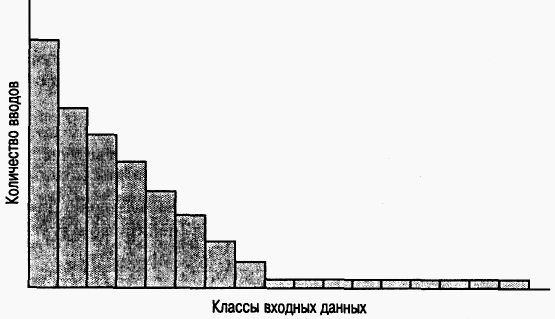 Рис. 12.2. Операционный профиль
В работах предложены правила разработки операционных профилей. Эти правила основаны на опыте построения операционных профилей для систем телекоммуникаций. Здесь накоплен достаточный опыт использования таких систем, поэтому процесс разработки операционных профилей относительно прост. Для систем, имеющих около 15 человеко-лет развития, операционный профиль был разработан примерно за 1 человеко-месяц. В других случаях создание операционного профиля заняло больше времени (2-3 человеко-года), однако, расходы на него полностью окупились после выпуска последующих систем. В этих работах подсчитано, что телекоммуникационная компания получила по крайней мере 10-кратное возмещение от инвестиций, вложенных в разработку операционных профилей.
   Если система ПО инновационная, предвидеть, как она будет использоваться, намного сложнее. Система используется различными группами пользователей с разными ожиданиями, знаниями и опытом. У новых систем нет предыстории использования, и для работы с ними пользователи часто применяют способы, не предусмотренные разработчиками системы. Еще одна проблема состоит в том, что операционный профиль может меняться в ходе использования системы. По мере накопления опыта работы с системой навыки и уверенность пользователей меняются, и со временем они начинают использовать ПО более изощренными способами. Все эти причины часто не позволяют разработать надежный операционный профиль. В подобных ситуациях сложно оценить степень неопределенности в измерении показателей безотказности систем.
2.2. Оценивание безотказности
Во время аттестации ПО менеджеры должны уделить основное внимание тестированию системы. Так как тестирование – очень дорогой процесс, важно завершить его как можно раньше, причем так, чтобы впоследствии не пришлось тестировать систему повторно. Тестирование завершается, если достигнут необходимый уровень безотказности системы. Конечно, иногда выясняется, что требующийся уровень безотказности никогда не будет достигнут. В этом случае менеджер должен принять нелегкое решение о переработке некоторых частей системы или перезаключении контракта с заказчиком.
Модель возрастания безотказности показывает, как меняется безотказность системы в процессе тестирования. Ошибки исправляются по мере обнаружения, так что во время тестирования и отладки системы ее безотказность должна возрастать. Для практического оценивания безотказности концептуальную модель возрастания безотказности необходимо преобразовать в математическую. Здесь не будет подробно рассматриваться такое преобразование, обсудим только саму модель возрастания безотказности.
   Во многих предметных областях на основании экспериментов по оцениванию безотказности создается множество моделей возрастания безотказности. Самая простая – это модель ступенчатой функции, в которой при обнаружении и исправлении ошибки безотказность каждый раз возрастает на постоянную величину (рис. 12.3). В этой модели предполагается, что ошибки всегда исправляются без внесения новых ошибок, поэтому количество отказов и связанных с ними ошибок со временем уменьшается. Соответственно, после исправлений ошибок интенсивность отказов должна понижаться, как показано на рис. 12.3. Заметим, что интервалы времени на горизонтальной оси отражают время между повторными тестированиями системы (после исправления обнаруженных ошибок), поэтому они, как правило, не равны друг другу.
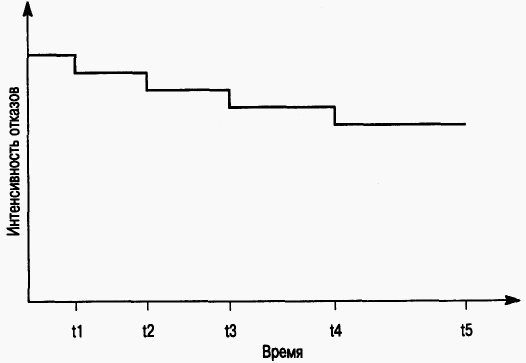 Рис. 12.3. Модель возрастания безотказности на основе равноступенчатой функции
На самом деле в процессе отладки не всегда удается локализовать ошибки; кроме того, изменение кода может привести к появлению новых ошибок. Вероятность появления новых ошибок может превысить вероятность проявления уже исправленных ошибок, в итоге безотказность системы может не возрасти, а наоборот уменьшиться.
   В простой модели равноступенчатого возрастания безотказности также предполагается, что все ошибки вносят равный вклад в безотказность, поэтому каждое исправление ошибки повышает безотказность на некоторую постоянную величину. Однако не все ошибки равновероятны. Исправление наиболее часто проявляющихся ошибок приводит к возрастанию безотказности на большую величину, чем исправление редко проявляющихся ошибок. Поэтому возрастание безотказности на каждом временном шаге не будет постоянным.
   В более поздних моделях возрастания безотказности, например, предложенных в работе, для решения этой проблемы вводится случайный элемент, который позволяет более точно оценить рост безотказности после исправлений ошибок в системе. Таким образом, при каждом исправлении ошибки безотказность возрастает не равномерно, а на некоторую величину, зависящую от случайного параметра (рис. 12.4).
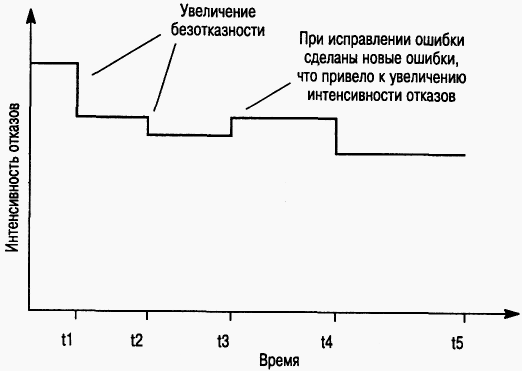 Рис. 12.4. Модель возрастания безотказности на основе функции со случайным шагом
В модели, предложенной в, возможно уменьшение безотказности, если исправление ошибок вносит в ПО дополнительные ошибки. Данная модель также демонстрирует тот факт, что по мере исправления ошибок скорость возрастания безотказности в среднем понижается. Причина такого понижения обусловлена тем, что в процессе тестирования наиболее вероятные ошибки обнаруживаются самыми первыми, при этом исправление наиболее вероятных ошибок вносит наибольший вклад в возрастание безотказности.
   Описанные выше модели являются дискретными и основаны на пошаговом возрастании безотказности. Перед тестированием новая версия ПО с исправленными ошибками должна иметь более низкую интенсивность отказов, чем предыдущая. Но для того, чтобы количественно оценить безотказность системы после заданного количества тестирований, нужны математические модели. Множество таких моделей, адаптированных для разных предметных областей представлено в работах.
   Проще всего оценить безотказность, подобрав к измеренным данным известную модель безотказности. Затем эта модель экстраполируется на требующийся уровень безотказности. Время, за которое можно достичь заданной безотказности, затем легко определить по графику модели безотказности (рис. 12.5). Тестирование и отладка системы должны продолжаться до момента времени достижения необходимого уровня безотказности.
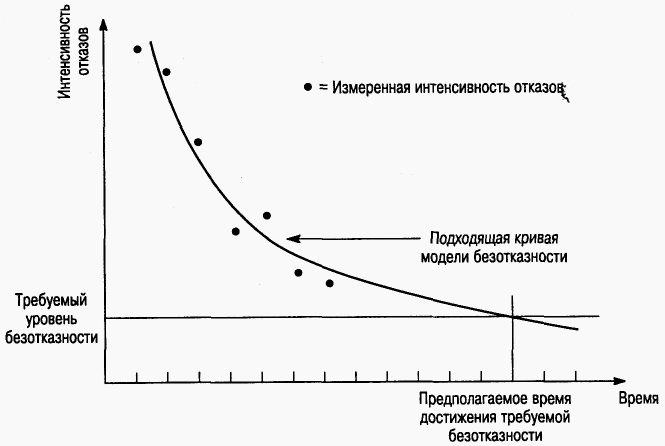 Рис. 12.5. Оценивание безотказности
Оценка безотказности системы по модели безотказности имеет два принципиальных преимущества.
 
Планирование тестирования. При составлении графика тестирования можно оценить время, в течение которого завершится тестирование. Если это время оказывается больше, чем запланировано в графике разработки системы, для тестирования необходимо привлечь дополнительные ресурсы.
Требования заказчика. Иногда модель безотказности показывает, что возрастание безотказности идет медленно и для относительно малого прироста безотказности требуется приложить непропорционально много усилий. В такой ситуации совместно с заказчиком можно пересмотреть требования надежности. В другой ситуации модель может показать, что необходимый уровень безотказности, по всей видимости, никогда не будет достигнут. В этом случае также следует пересмотреть системные требования.
 
Использование моделей возрастания безотказности и их применение на практике описано в работах.
3. Гарантии безопасности
Получение гарантий безопасности системы и аттестация ее безотказности – разные процессы. Безотказность можно определить количественно с помощью различных числовых показателей. Безопасность нельзя достоверно определить каким-либо количественным способом и, следовательно, невозможно измерить в ходе тестирования системы.
   Поэтому аттестация безопасности определяет уровень надежности системы, который может варьироваться от "очень низкого" до "очень высокого". Здесь требуется профессиональная оценка безопасности. Во многих случаях определение безопасности частично базируется на опыте организации, разрабатывающей систему. Если в организации уже есть предварительно разработанные надежно функционирующие безопасные системы, то разумно предположить, что в данной организации будут разработаны подобные безопасные системы. С другой стороны, оценка безопасности должна опираться на реальную архитектуру системы, результаты верификации и аттестации, а также на процессы, которые применялись при разработке системы.
3.1. Верификация и аттестация
Верификация и аттестация систем, критических по обеспечению безопасности, имеет много общего с тестированием любых систем с высокими требованиями надежности. Чтобы обнаружить как можно больше системных дефектов, следует применить всестороннее тестирование, а при оценке безотказности системы использовать статистическое тестирование. Однако вследствие чрезвычайно низкой частоты отказов, присущих многим системам, критическим по обеспечению безопасности, с помощью статистического тестирования не всегда удается количественно оценить безотказность системы, поскольку для этого требуется провести чрезвычайно большое количество тестов. При оценке безопасности системы эти тесты, используемые совместно с такими методами тестирования, как инспектирование кода и статические проверки, всего лишь дают основание считать систему безопасной.
При создании систем, критических по обеспечению безопасности, важен всесторонний анализ разрабатываемой системы. Предложено пять типов анализа системы, обязательных для систем с критическими требованиями безопасности.
 
Анализ правильности функционирования системы.
Анализ возможности изменения и понятности системной архитектуры.
Анализ соответствия алгоритма обработки и структуры данных определенному в спецификации поведению системы.
Анализ согласованности программного кода, алгоритмов и структур данных.
Анализ адекватности тестовых сценариев системным требованиям.
 
   Все доказательства безопасности системы строятся на следующем предположении: количество ошибок в системе, которые приводят к аварийным ситуациям, намного меньше общего количества имеющихся в системе ошибок. Обеспечение безопасности должно сосредоточиться на выявлении потенциально опасных ошибок. Если оказывается, что эти ошибки не проявляются или проявляются, но не приводят к серьезным последствиям, то система считается надежной. В следующем разделе обсуждаются основы доказательства безопасности.
3.2. Доказательство безопасности
Доказательства правильности программ были предложены в качестве методов верификации ПО более 25 лет назад. Однако эти методы используются в основном в исследовательских лабораториях. Практические проблемы построения доказательства правильности ПО настолько сложны, что некоторые организации считают использование данных методов в процессе разработки обычных систем неоправданно дорогим. Но, как подчеркивалось в начале главы, для ряда критических приложений экономически выгодно использовать доказательства правильности системы, чем ликвидировать последствия отказов.
Несмотря на то что для большинства систем разрабатывать доказательства правильности нерентабельно, иногда возникает необходимость разработать доказательства безопасности, демонстрирующие соответствие данной программы требованиям по обеспечению безопасности. При доказательстве безопасности необязательно доказывать соответствие программы спецификации. Необходимо только показать, что выполнение программы не приводит к сбоям с опасными последствиями.
   Наиболее эффективный метод доказательства безопасности системы – доказательство от противного. В начале доказательства делают предположение, что во время работы программы может возникнуть опасное состояние, определенное в процессе анализа рисков. Затем выполняют систематический анализ кода и доказывают, что предусловия для данного состояния противоречат постусловиям всех ветвей программы, приводящих к данному состоянию. Если это действительно так, то начальное предположение об опасном состоянии неверно. Если это же верно для всех других определенных рисков, значит, система безопасна.
   Рассмотрим для примера код, представленный в листинге 12.1, который является частью реализации системы управления инъекциями инсулина. В код добавлены комментарии, чтобы связать его с деревом отказов, показанным на рис. 12.3.
Листинг 12.1. Программа управления инъекциями инсулина
//Вводимая доза инсулина является функцией уровня сахара в крови, 
//предыдущей суммарной введенной дозы и времени предыдущей инъекции
currentDose = computelnsulin () ;
//Проверка безопасности: если необходимо, изменяется currentDose
//1-й оператор if
if (previousDose == 0)
{
if(currentDose > 16) 
currentDose = 16; 
} 
else
if (currentDose > (previousDose * 2) )
currentDose = (previousDose * 2; 
//2-й оператор if 
if (currentDose < minimumDose)
currentDose = 0; 
else if (currentDose > maxDose)
currentDose = maxDose; 
administerlnsulin (currentDose);
Доказательство безопасности для данного кода включает доказательство того, что вводимая доза инсулина никогда не превысит максимальный уровень, отдельно установленный для каждого больного диабетом. Таким образом, совсем необязательно доказывать, что система выдает "правильную" дозу, достаточно доказать, что пациенту никогда не будет выдана слишком большая доза инсулина.
   Для построения доказательства безопасности находим предусловие для опасного состояния, в данном случае это условие currentDose > maxDose. Затем необходимо показать, что все ветви программы приводят к противоречию с данным условием. Если это действительно так, то условие опасного состояния никогда не будет истинным, а следовательно, система безопасна.
   Доказательство безопасности, подобное представленному на рис. 12.6, намного короче, чем формальная верификация системы. Сначала определяются все возможные ветви, которые приводят к потенциально опасному состоянию. Для этого необходимо пройти в обратном порядке все ветви, идущие от данного опасного состояния, и рассмотреть последнее присвоение у всех переменных состояния на каждой ветви. Предыдущие вычисления (например, 1-й оператор if на рис. 12.6) можно не рассматривать. В этом примере нам необходимо рассмотреть набор возможных значений переменной currentDose (текущая доза) непосредственно перед выполнением метода administerlnsulin (регулирование инсулина).
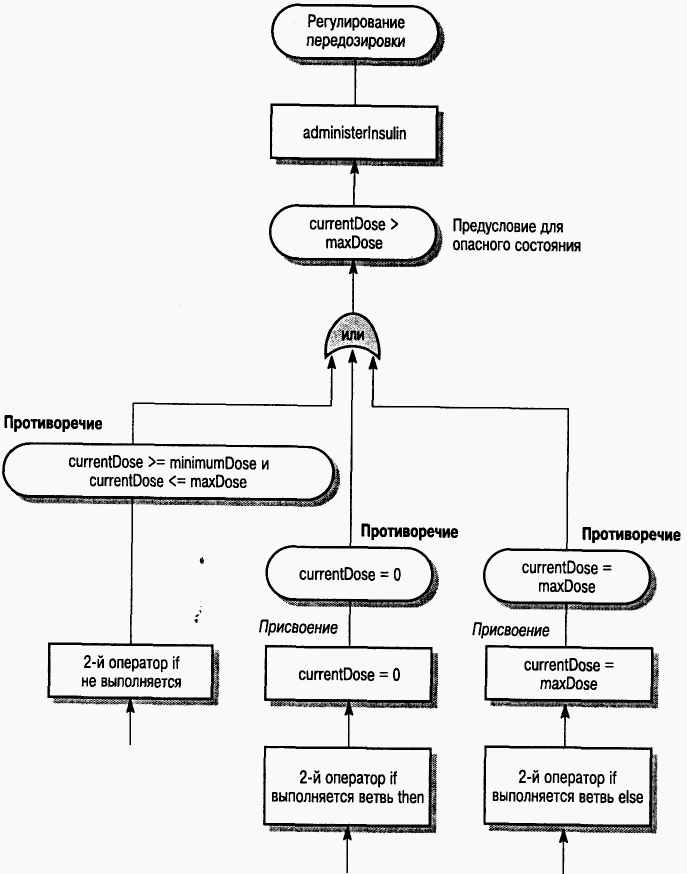 Рис. 12.6. Доказательство безопасности методом от противного
В представленном на рис. 12.6 доказательстве вызов метода administerlnsulin возможен в трех ветвях программы.
 
Ни одно из ответвлений 2-го оператора if не выполняется. Данная ситуация имеет место, если значение переменной CurrentDose больше или равно minimumDose (минимальная доза) и меньше или равно maxDose (максимальная доза).
Выполняется ветвь then 2-го оператора if. В этом случае currentppse присваивается значение нуль. Здесь постусловием будет currentDose = 0.
Выполняется ветвь else 2-го оператора if. В этом случае currentDose присваивается значение maxDose. Постусловием этой ветви будет currentDose = maxDose.
 
   Во всех трех случаях постусловие противоречит предусловию опасного состояния, поэтому система безопасна.
3.3. Обеспечение безопасности в процессе разработки ПО
В начале главы уже поднимался вопрос о важности обеспечения качества процесса разработки системы. Данный вопрос важен для любых критических систем, а особенно для систем, критических по обеспечению безопасности, на что есть две причины.
 
Аварийные ситуации – редкие события в критических системах, поэтому практически невозможно смоделировать их во время тестирования системы.
Требования безопасности, иногда не исключают ненадежного поведения системы. Посредством тестирования и других процессов аттестации невозможно полностью доказать соответствие системы требованиям безопасности.
Из модели жизненного цикла разработки систем с критическими требованиями безопасности следует, что безопасности необходимо уделять внимание на протяжении всех этапов процесса разработки ПО. Поэтому в процесс разработки критической системы необходимо включить мероприятия по обеспечению безопасности разрабатываемой системы и среди них перечисленные ниже.
 
Создание системы регистрации и наблюдения, которая отслеживает опасности в системе, начиная с этапа предварительного анализа рисков и заканчивая тестированием и аттестацией системы.
Назначение инженеров, которые будут отвечать за все аспекты безопасности системы.
Всесторонний анализ безопасности на протяжении всего процесса разработки.
Создание системы сертификации безопасности, посредством которой аттестуются компоненты с критическими требованиями безопасности.
Использование четко разработанной системы управления конфигурацией, которая необходима для отслеживания всех связанных с системной безопасностью документов и их согласования с соответствующей технической документацией.
Чтобы показать, что представляет собой процесс аттестации систем, критических по обеспечению безопасности, рассмотрим процесс анализа рисков, который является важной частью разработки таких систем. Напомним, что в процессе анализа рисков, определяются и анализируются системные риски. Анализ рисков выполняется на протяжении всего процесса разработки системы, поэтому необходимо быть уверенным, что на всех этапах процесса разработки риски рассмотрены должным образом.
   Если в процессе разработки четко определены внутренние риски системы, то далее доказывается, что эти риски не могут привести к аварийным ситуациям. Это доказательство может быть подкреплено доказательством безопасности, рассмотренным в разделе 3.2. Основным документом безопасности является документ, в котором проанализированы и отслежены все риски, определенные в процессе специфицирования системы. Этот документ затем используется на всех этапах процесса разработки ПО для оценки того, как на каждом этапе разработки учитываются риски. Упрощенный пример анализа рисков, выполненный для системы инъекции инсулина, показан во врезке 12.1.
Врезка 12.1. Анализ рисков

Анализ рисков 				Стр. 4. Печать 20.02.99

Система: Система инъекций инсулина 	Файл: InsuIinPump/Safety/HazardLog
Инженер по безопасности: Джеймс Браун 	Версия анализа: 1/3
Опасное событие 			Передозировка инсулина
Обнаружил 				Джейн Вильяме
Класс критичности 			1
Степень риска 				Высокая
Дерево отказов определено 		ДА. Дата 24.01.99. Документ Анализ сбоев, стр. 5
Дерево отказов построено 		Джейн Вильяме и Билл Смит
Дерево отказов проверено 		ДА. Дата 28.01.99. Проверил Джеймс Браун
Требования безопасности системы

В системе должны быть средства для самотестирования системы датчиков, часов и средств инъекции инсулина.
Самопроверка ПО должна выполняться один раз в минуту.
Если при проверке ПО обнаруживаются ошибки в каких-либо компонентах системы, то выдается звуковое предупреждение, а на мониторе отображается название компонента, в котором обнаружены ошибки. Инъекция инсулина при этом приостанавливается.
В системе должна быть возможность ручной корректировки дозы, которая позволяет пользователю изменять рассчитанную ранее дозу инсулина.
Новое значение дозы должно быть не больше установленного предельного значения. Таких предельных значений может быть несколько, если система конфигурируется медицинским персоналом.
Как следует из приведенного примера анализа рисков, желательно назначить ответственное лицо (специалиста), который отвечал бы за безопасность будущей системы, но не участвовал в ее разработке. Задача такого специалиста – следить, чтобы все необходимые мероприятия для обеспечения безопасности были выполнены и описаны в соответствующих документах. Заказчик системы может также потребовать независимого проверяющего по обеспечению безопасности из сторонней организации, который будет отчитываться непосредственно перед заказчиком.
   В большинстве случаев отвечать за обеспечение безопасности должны дипломированные специалисты. В Великобритании такими специалистами, как правило, являются сотрудники проектных институтов и квалифицированные инженеры. За обеспечение безопасности не должны отвечать малоопытные некомпетентные инженеры. Не следует привлекать для этого и специалистов по программному обеспечению. Возможно, в будущем, в соответствии с более развитыми стандартами процесса разработки критического ПО, потребуется, чтобы инженеры, отвечающие за обеспечение безопасности, были дипломированными специалистами соответствующего профиля.
3.4. Контроль безопасности исполнения
В отличие от обычного программирования, при безопасном в программу добавляются дополнительные операторы для проверки наличия ошибок в системе. Подобная технология может использоваться и в системах, критических по обеспечению безопасности. В программу добавляется контрольный код, который проверяет ограничения безопасности, и в случае их нарушения включается обработка исключительной ситуации. Ограничения безопасности можно представить в виде формальных условий. Эти условия являются предикатами, описывающими ограничения, которые должны выполняться перед следующим исполняемым оператором. В системах с критическими требованиями безопасности, формальные условия должны создаваться на основе спецификации требований безопасности. Такие ограничения безопасности более полно обеспечивают надежное поведение системы.
   Особое значение имеют условия для обеспечения безопасности взаимодействий компонентов системы. Например, в системе инъекции инсулина при регулировании дозы в блок инъекции может поступить сигнал на увеличенную дозу инсулина (листинг 12.2). Максимально допустимое увеличение дозы инсулина можно определить заранее и включить в систему в виде формального условия.
Листинг 12.2. Управление инъекцией инсулина
 
static void administerlnsulin ( ) throws SafetyException { 
int maxlncrements = InsulinPump.maxDose / 8; 
int increments = InsulinPump.currentDose / 8; 
// проверка условия currentDose <= InsulinPump.maxDose 
if (InsulinPump.currentDose > InsulinPump.maxDose)
throw new SafetyException (Pump.doseHigh); 
else
for (int i = 1 ; i <= increments; i++)
{
generateSignal ( ); 
if (i > maxlncrements)
throw hew SafetyException (Pump.incorrectlncrements) ;
} 
}// administerlnsulin
Если при вычислении значения переменной currentDose (текущая доза) возникает ошибка, то происходит прерывание программы. Сигнал на чрезмерную дозу инсулина не выдается, так как контрольное условие гарантирует, что система выдаст дозу, не большую, чем maxDose (максимальная доза). В принципе большая часть кода с условиями безопасности может быть создана автоматически с помощью препроцессора обработки условий. Однако такой способ не всегда приемлем, часто код контрольных условий создается вручную.
4. Оценивание защищенности ПО
В настоящее время оценивание защищенности системы приобретает большое значение, поскольку все чаще системы объединяются посредством Internet. Требования защищенности в некоторых отношениях подобны требованиям безопасности. В частности, они определяют нештатное поведение системы, а не ее "рабочее" поведение. Однако, как правило, невозможно определить это поведение в виде простых ограничений, контролируемых системой.
   Основное отличие между безопасностью и защищенностью состоит в том, что проблемы безопасности обычно имеют случайный характер, в то время как атаки на защищенность системы совершаются преднамеренно. Даже в тех системах, которые используются уже много лет, изобретательный взломщик может найти новый способ проникнуть в систему, которая до сих пор считалась защищенной. Например, долгое время считавшийся безопасным алгоритм шифрования данных RSA был взломан в 1999 году.
Существует четыре дополняющих друг друга метода проверки защищенности.
 
Аттестация, основанная на предыдущем опыте. Здесь система анализируется по отношению к различным типам атак, известных группе аттестации. Данный тип аттестации обычно проводится совместно с аттестацией, выполняемой инструментальными средствами.
Аттестация инструментальными средствами. Здесь для анализа системы используются разные инструменты защищенности, например, программа проверки паролей. Данный метод дополняет аттестацию, основанную на предыдущем опыте.
Команда взлома. Команда ставит перед собой цель – взломать систему разными способами. Например, моделируются атаки на систему.
Формальная верификация. Выполняется проверка системы на соответствие формальной спецификации защищенности. Этот метод не имеет широкого применения.
 
   Конечным пользователям очень сложно проверить защищенность системы. Поэтому в Северной Америке и Европе выработаны системы критериев оценки защищенности, которые контролируются специально обученными экспертами. Поставщики готового ПО могут представить на рассмотрение свои конечные продукты для оценки и сертификации по различным критериям защищенности.
КЛЮЧЕВЫЕ ПОНЯТИЯ
Из-за высокой стоимости последствий отказов в критических системах такие методы верификации и аттестации, как формальная спецификация и доказательства, требующие значительных расходов, могут оказаться рентабельными для критических систем.
Статистическое тестирование применяется для оценки безотказности ПО. При этом проводится тестирование системы с наборами тестовых данных, соответствующими операционным профилям данного ПО. Генерация тестовых данных может быть автоматизирована.
Модели возрастания безотказности моделируют изменения безотказности в процессе тестирования по мере исправления ошибок в ПО. Модели возрастания безотказности можно использовать для оценивания момента достижения необходимой безотказности и завершения тестирования ПО.
Доказательство безопасности является эффективным методом оценивания надежности готового продукта. В ходе доказательства демонстрируется невозможность возникновения отказов в системе. Обычно доказательство безопасности проще, чем доказательство соответствия программы своей спецификации.
Аттестацию защищенности можно провести методом анализа, основанного на предыдущем опыте, с помощью инструментальных средств или с помощью команды, имитирующей атаки на систему.
Упражнения
Объясните, почему практически невозможно проверить безотказность системы, если требование безотказности определено как малое число отказов за время работы системы.
Этично ли поведение разработчика, который соглашается поставить заказчику программную систему с известными дефектами? Этично ли его поведение, если в данной ситуации он заблаговременно предупредит заказчика о наличии в системе ошибок? Разумно ли заявлять о безотказности системы в таких обстоятельствах?
Объясните, почему обеспечение безотказности системы не гарантирует безопасность системы.
Система управления дверным замком в системе хранения радиоактивных отходов спроектирована с учетом безопасности обслуживающего персонала. Вход в хранилище разрешен, только когда установлены защитные экраны или если уровень радиации в хранилище ниже некоторого установленного значения (dangerLevel). Итак:
если контролируемые на расстоянии защитные экраны установлены, зарегистрированный оператор может открыть дверь;
если уровень радиоактивности меньше некоторого определенного значения, зарегистрированный оператор может открыть дверь;
регистрация оператора определяется посредством ввода им личного входного кода.
Программный код на языке Java, используемый для управления механизмом дверного замка, представлен в листинге 12.3. Заметим, что безопасное состояние состоит в том, чтобы не разрешить вход в хранилище, если не выполнены перечисленные выше условия.
Покажите, что код в листинге 12.3 потенциально небезопасный. Измените его так, чтобы он стал безопасным.
Используя спецификацию вычисления дозы в системе управления инъекцией инсулина, по аналогии с программой из листинга 12.1 напишите на языке Java код метода computelnsulin. Постройте неформальное доказательство безопасности этого кода.
Опишите, как вы проводите аттестацию системы защиты с помощью паролей для разработанных вами приложений. Объясните назначение и применение любого инструментального средства, которое, на ваш взгляд, может оказаться полезным.
Предположим, что вы представитель группы разработчиков программного обеспечения для химического завода, работа которого вызывает серьезное загрязнение окружающей среды. Ваш руководитель во время интервью на телевидении заявил, что процесс аттестации программной системы всесторонний и ошибок в ней быть не может. Далее он сообщил, что проблемы возникают вследствие неправильных действий операторов, обслуживающих систему. Системные операторы не согласны с такими заявлениями и предлагают бастовать. Как вы будете действовать в сложившейся ситуации?
Листинг 12.3. Управление дверным замком
entryCode = lock.getEntryCode();
if(entryCode == lock.authorisedCode)
{
shieldStatus = Shield.getStatus(); 
radiationLevel = RadSensor.get(); 
if(radiationLevel < dangerLevel)
state = safe ; 
else
state = unsafe ; 
if(shieldStatus == Shield.inPlace())
state = safe ; 
if(state == safe) 
{
Door.locked = false ; 
Door.unlock(); 
}
else 
{
Door.lock(); 
Door.locked = true; 
} 
}